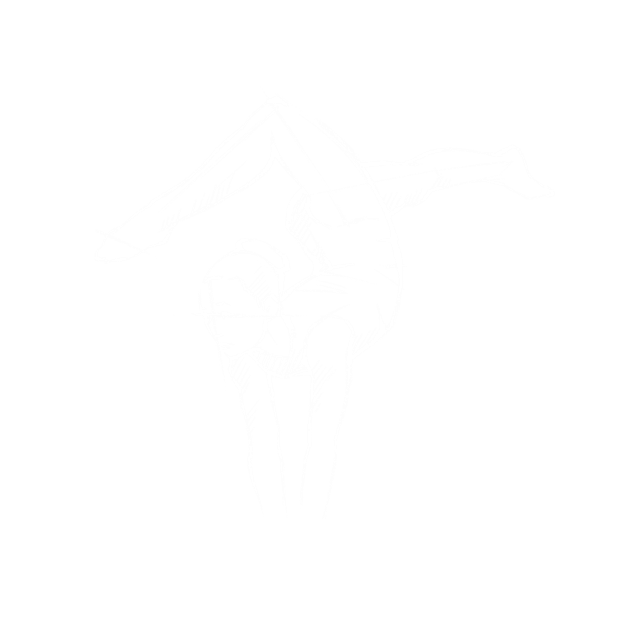 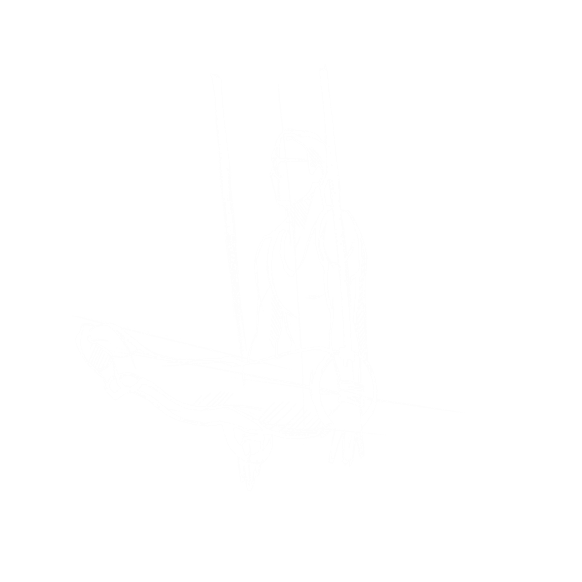 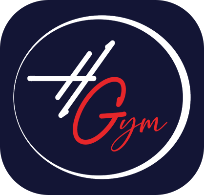 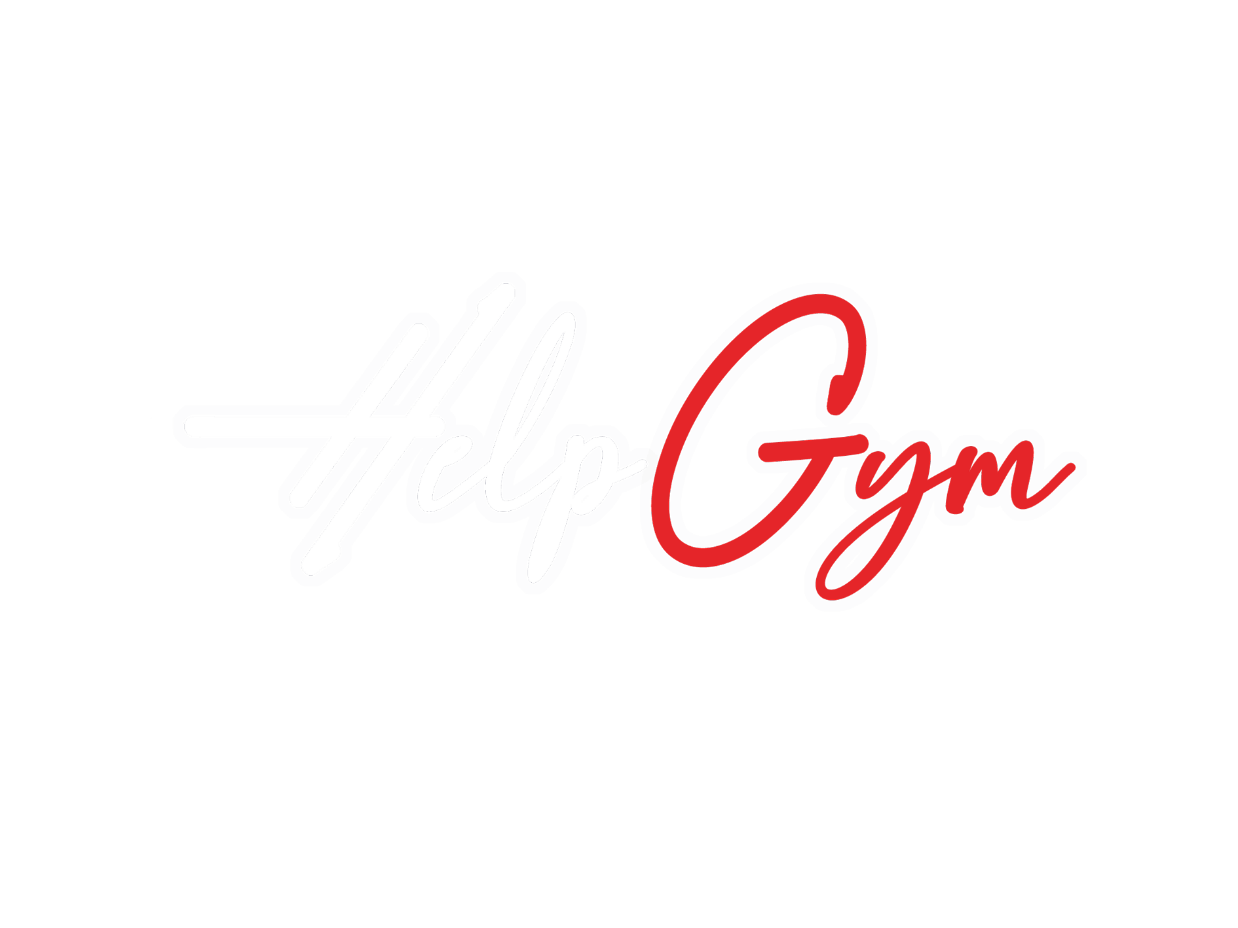 L’application qui vous accompagne dans la gymnastique
SOMMAIRE
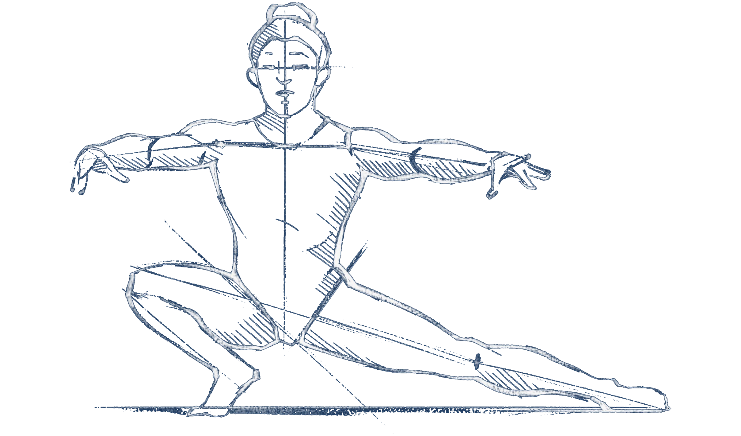 HelpGym, qu’est-ce que c’est ?

Les fonctionnalités

Les abonnements

Le futur de l’application

Liens et contacts
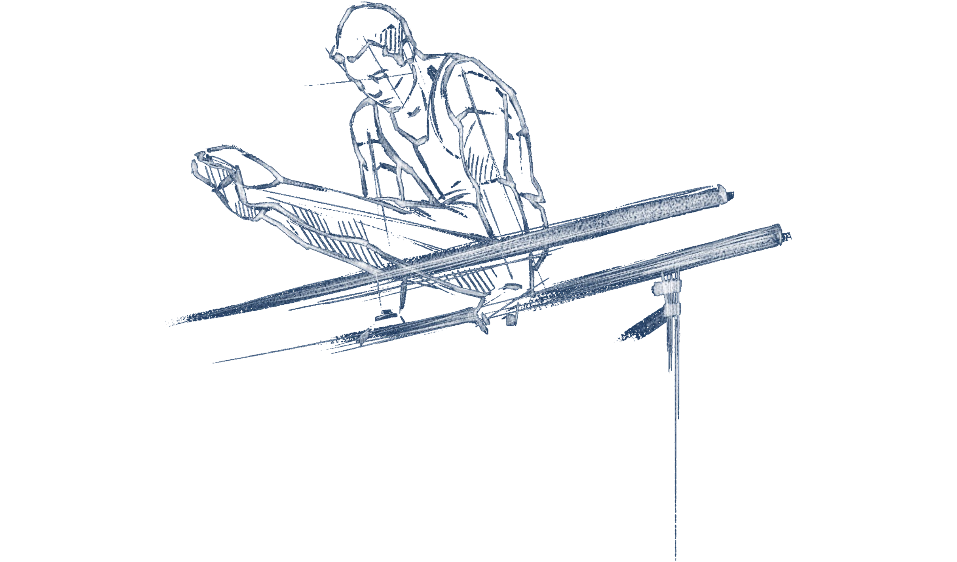 Application HelpGym - Enzo Corradi
I. HelpGym, qu’est-ce que c’est ?
I. HelpGym, qu’est-ce que c’est ?
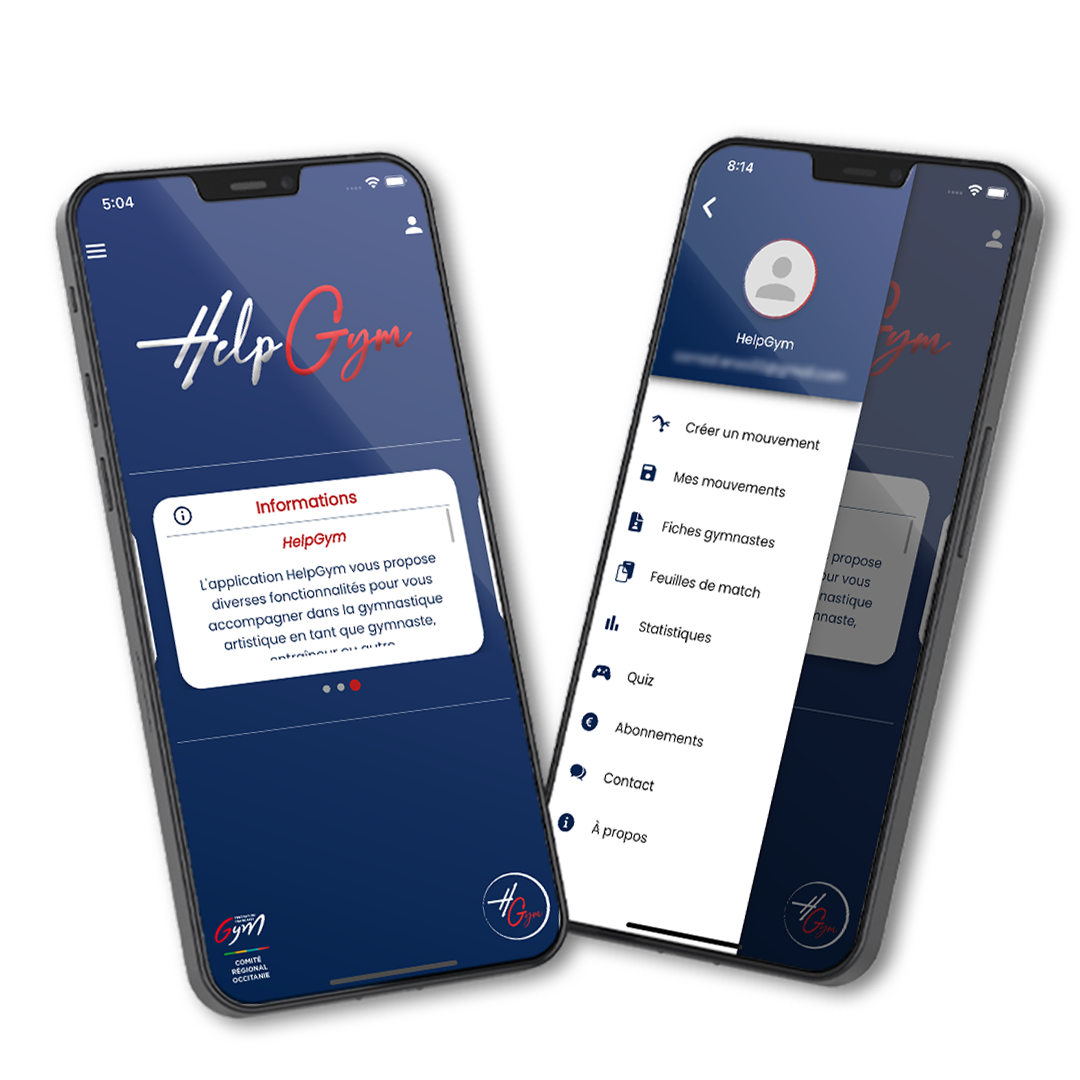 Application pour la gymnastique
 
Destinée aux entraîneurs, gymnastes et juges

Propose divers outils pour faciliter la pratique de ce sport

Facilite la préparation aux entraînements, compétitions

Fournit des outils de suivi des gymnastes

Propose également de tester ses connaissances avec un quiz
Application HelpGym - Enzo Corradi
II. Les fonctionnalités
II. La création  de mouvements
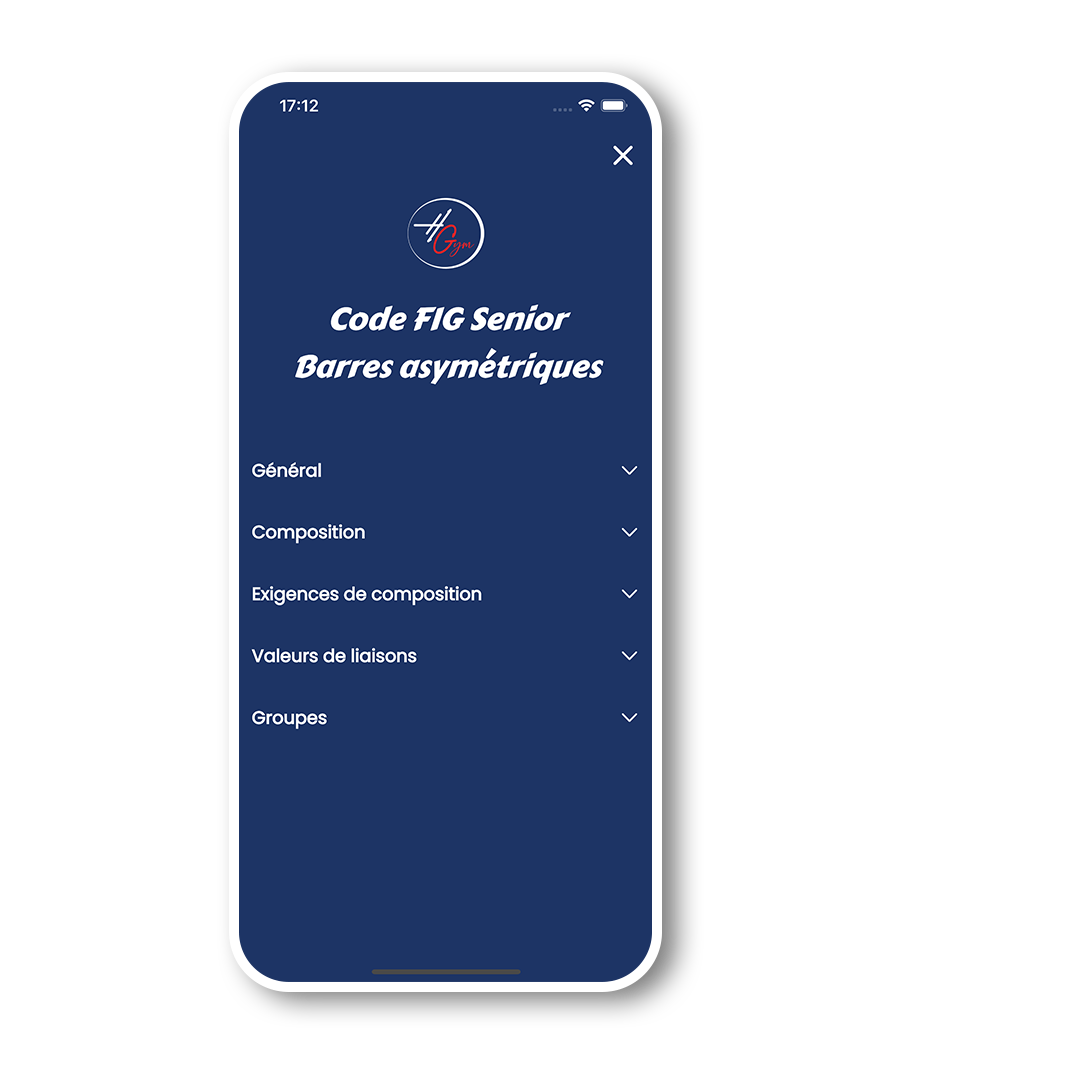 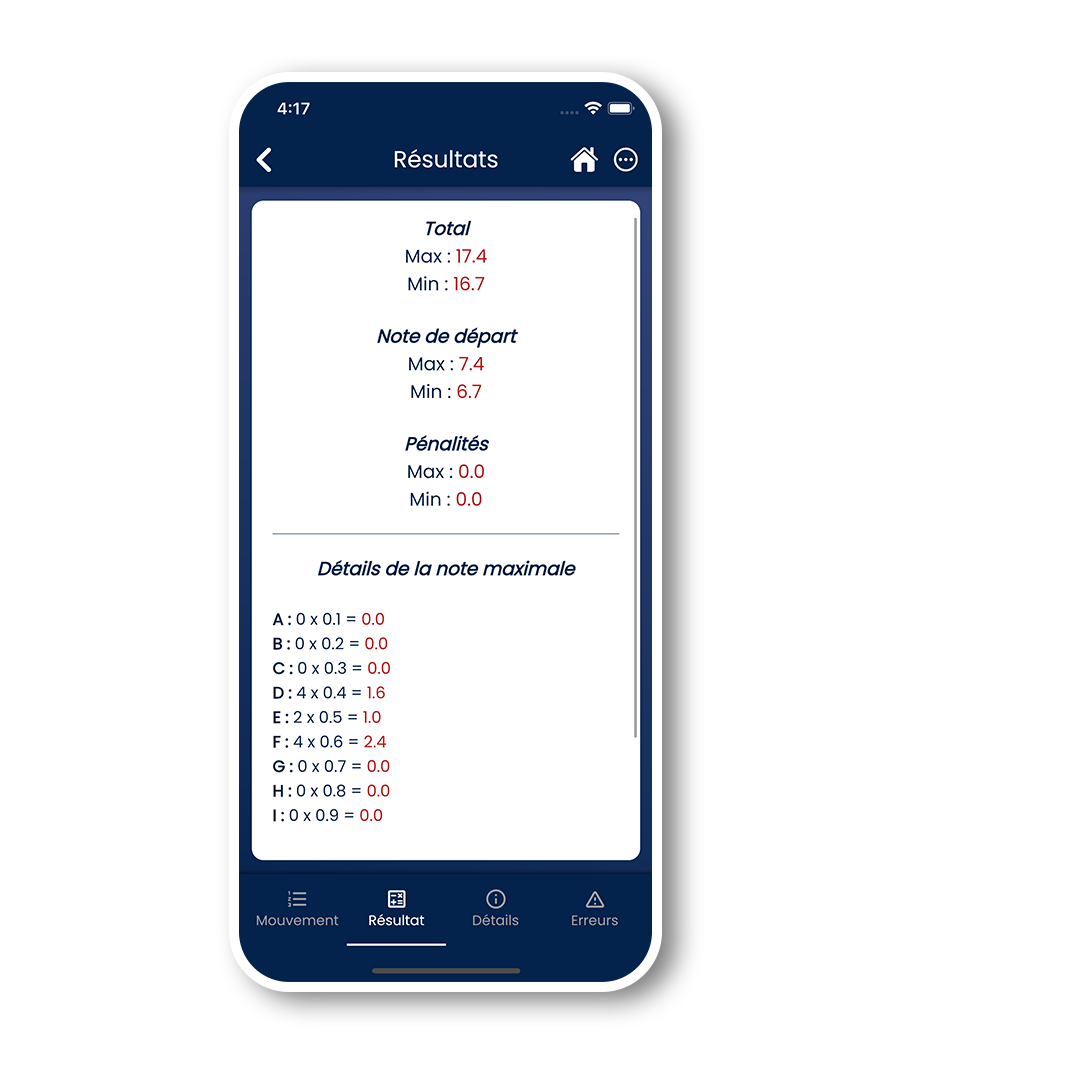 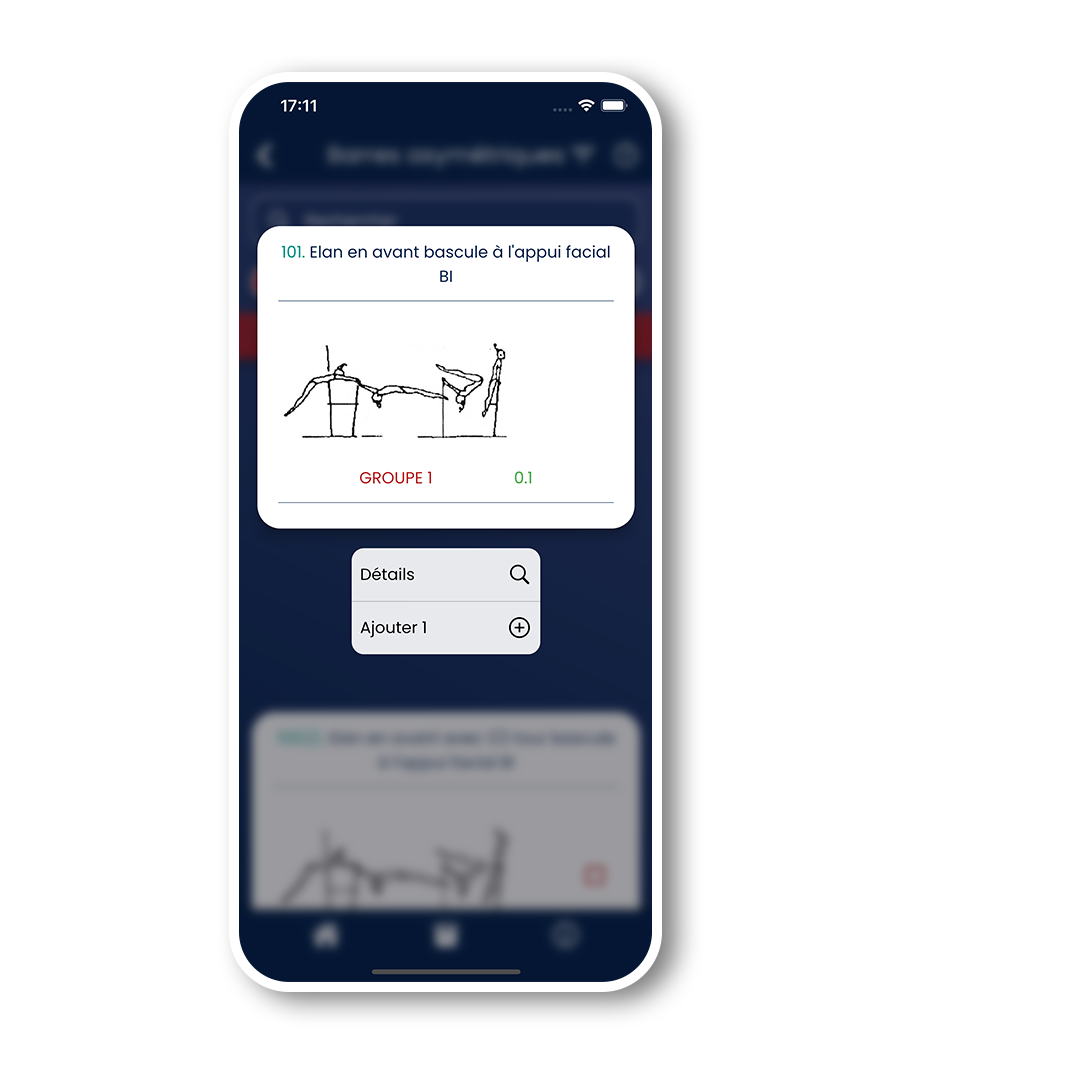 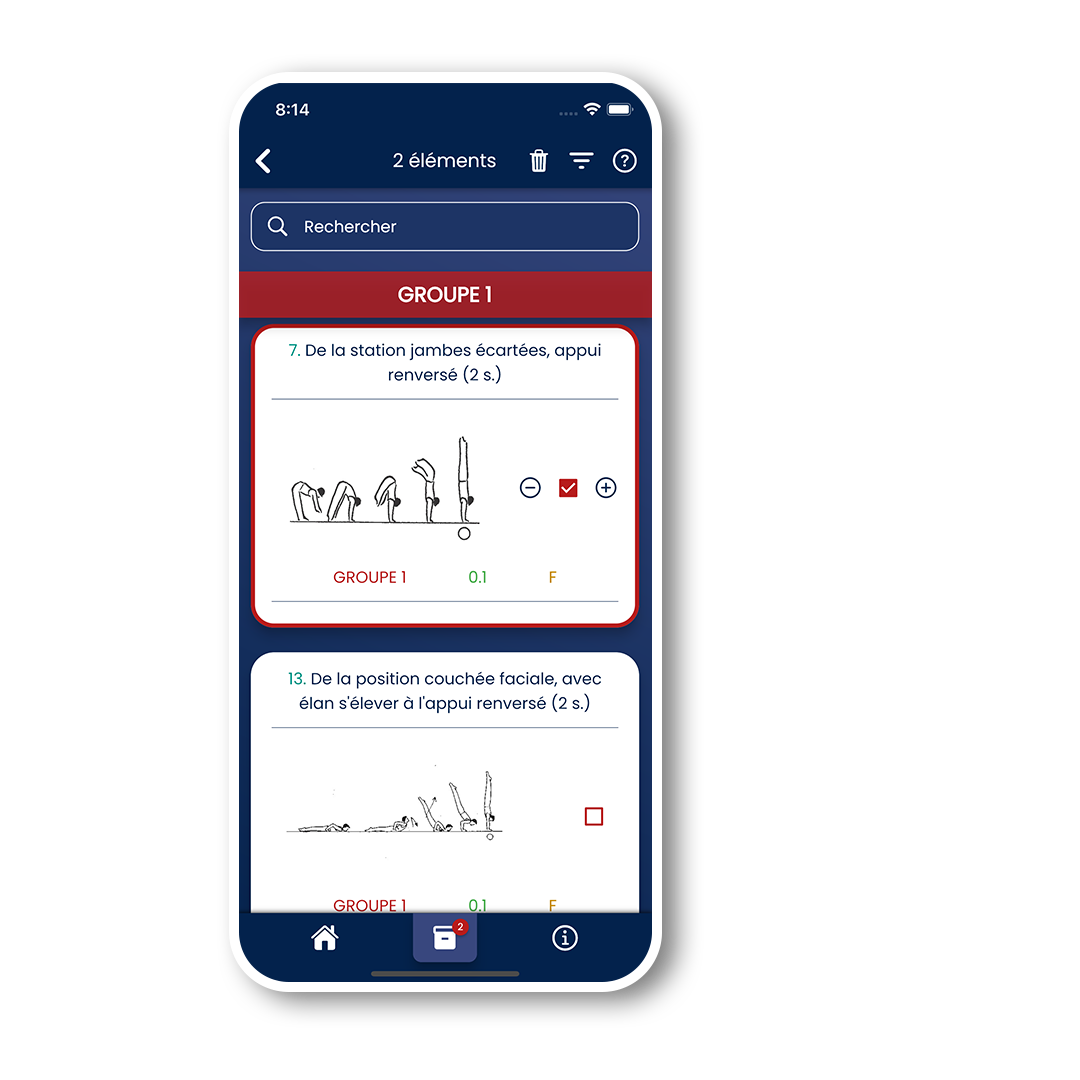 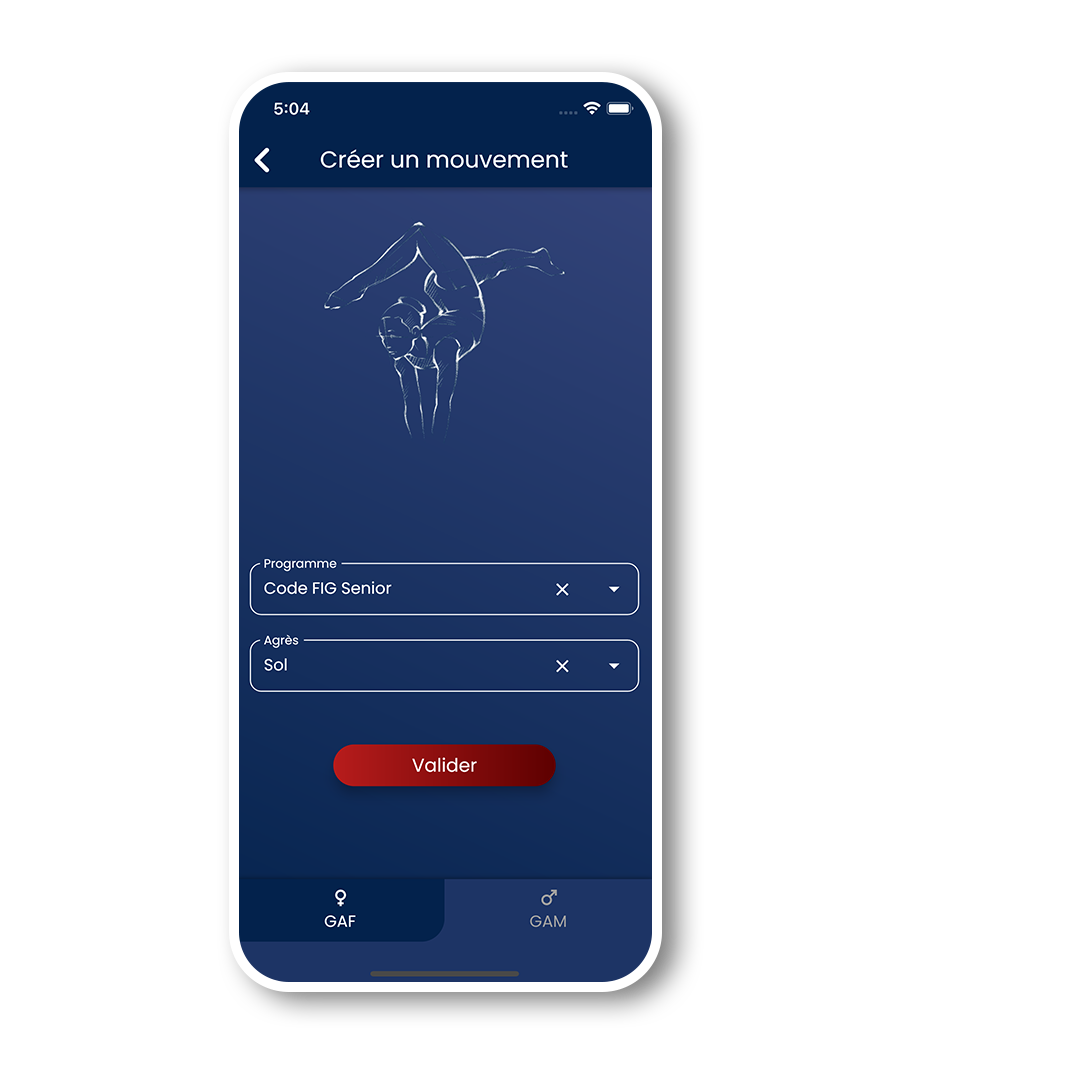 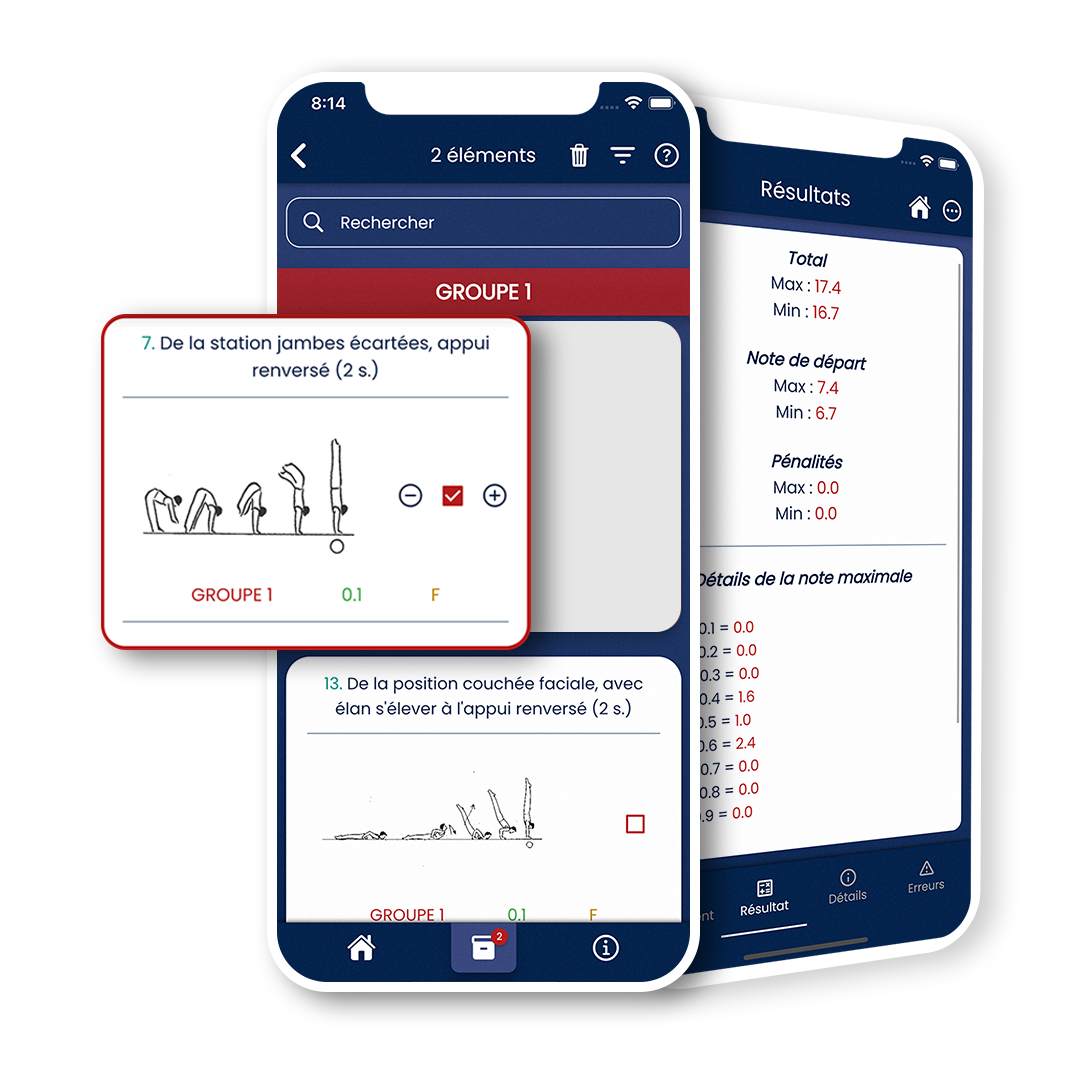 Permet de créer ses mouvements et d’en calculer la note
 
Choix de la catégorie, programme et agrès

Sélection des éléments avec recherche, filtres, et détails

Calcul automatique de la note et retours détaillés

Informations sur le programme/agrès sélectionné
Application HelpGym - Enzo Corradi
II. Le suivi gymnaste
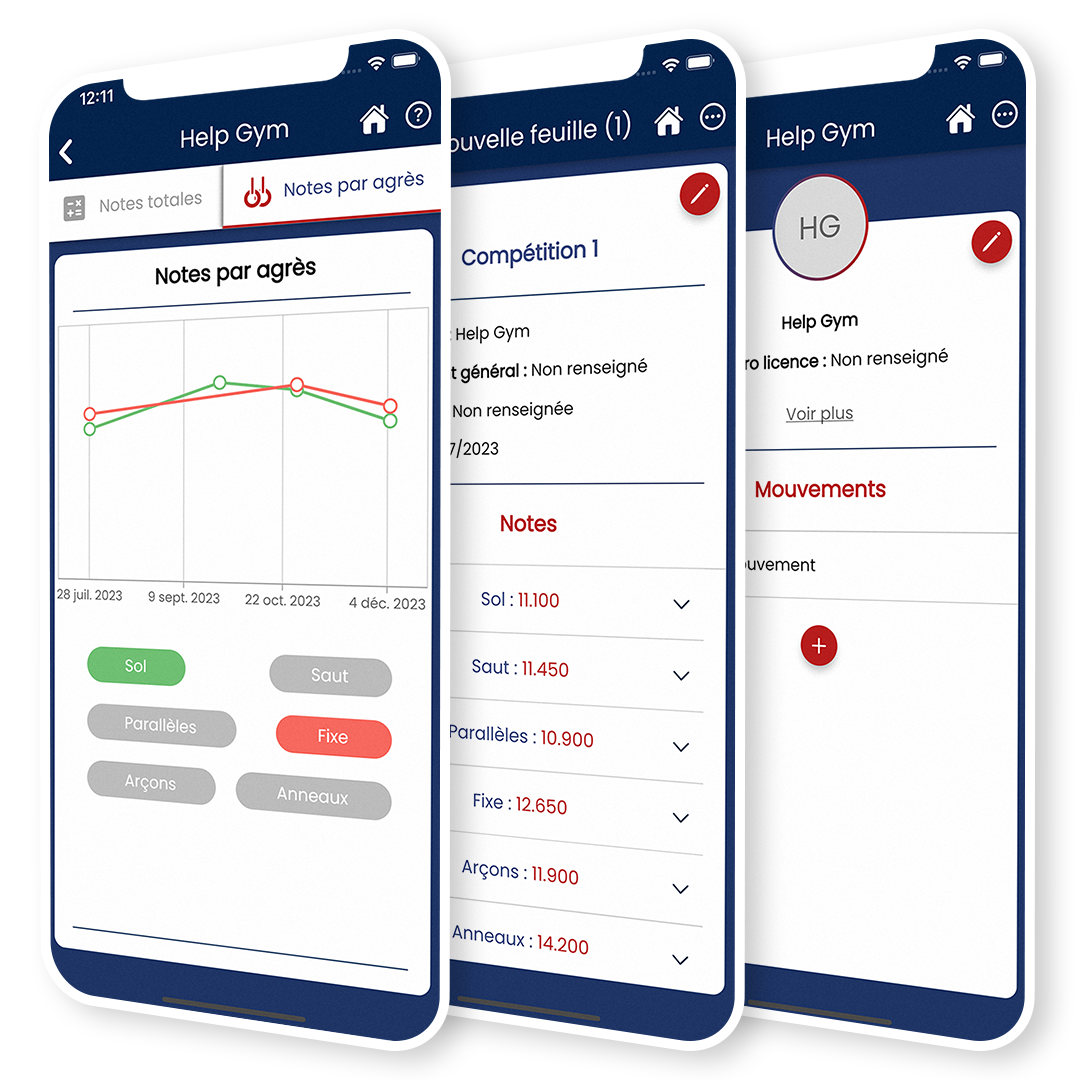 Fiches gymnastes pour saisir les informations
 
Possibilité de lier des mouvements aux fiches gymnastes

Feuilles de match pour saisir les résultats

Liaison de fiches gymnastes aux feuilles de match

Statistiques en fonction des feuilles de match saisies

Affichage selon différents critères (notes, classements… etc)
Application HelpGym - Enzo Corradi
II. Le quiz HelpGym
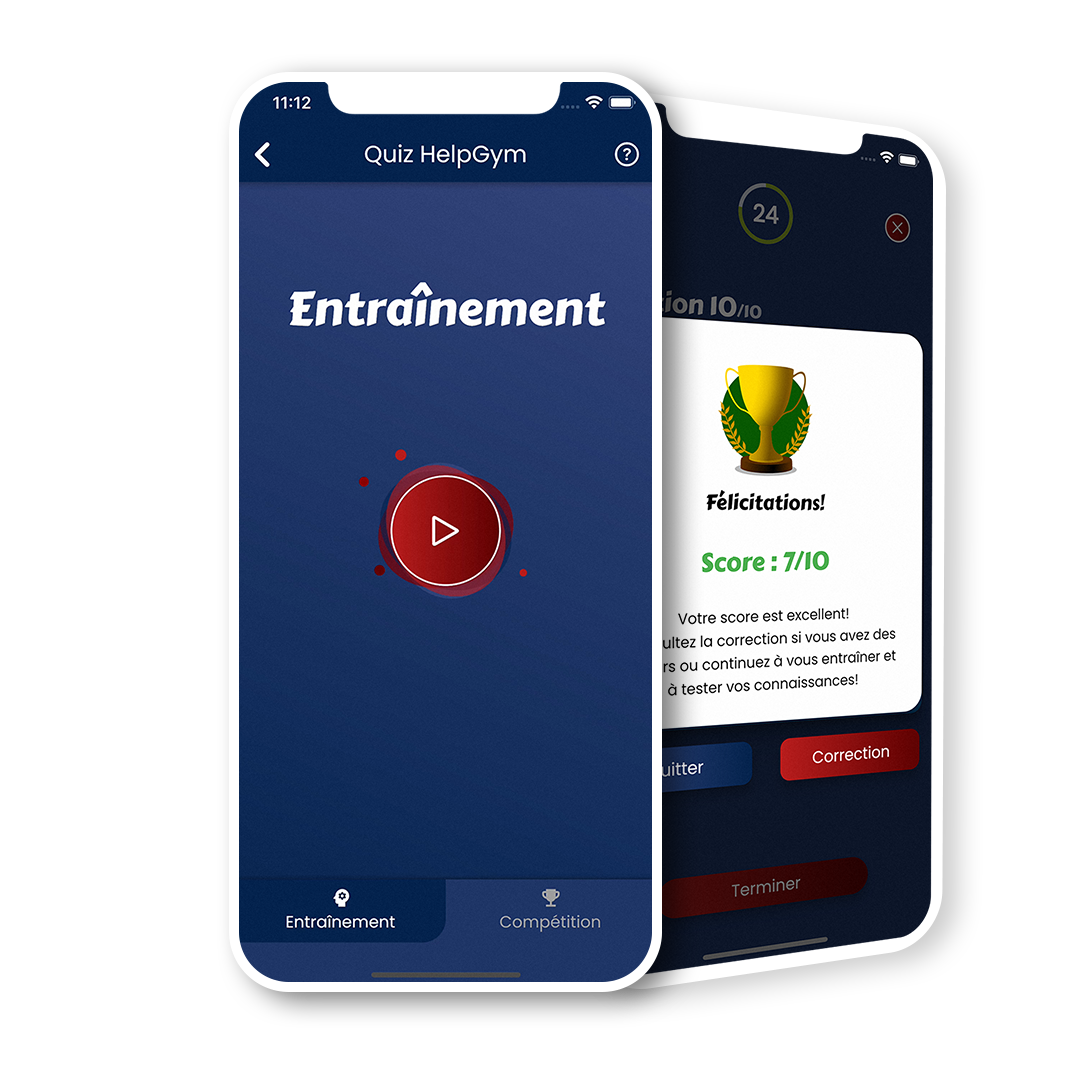 Quiz « Entraînement » pour s’essayer à 10 questions aléatoires

Quiz « Compétition » avec 3 niveaux de difficulté

Nombre d’essais limité

Ouverture à des dates précises

Tirage au sort à la fin du quiz parmi les gagnants

Gains offerts par HelpGym et ses partenaires
Application HelpGym - Enzo Corradi
III. Les abonnements
III. Les abonnements
Gymnaste
Coach
Base
Gratuit
2€99 /mois
4€99 /mois
OU
OU
34€99 /an
58€99 /an
Formule de base inclue automatiquement lors de l’utilisation de l’application.
Parfait pour les gymnastes ou entraîneurs souhaitant accéder aux fonctionnalités sans aucune limite.
Idéal pour un gymnaste souhaitant se préparer aux compétitions et effectuer son propre suivi.
Sauvegarde de 3 mouvements

Quiz Entraînement seulement
Sauvegarde de mouvements illimitée

Fiches gymnastes illimitées

Feuilles de match

Statistiques

Tri des fiches et feuilles dans des dossiers

Quiz Entraînement et Compétition

Absence de publicités
Sauvegarde de 6 mouvements

Création d’une fiche gymnaste

Feuilles de match

Statistiques

Quiz Entraînement et Compétition

Absence de publicités
IV. Le futur de l’application
IV. Le futur de l’application
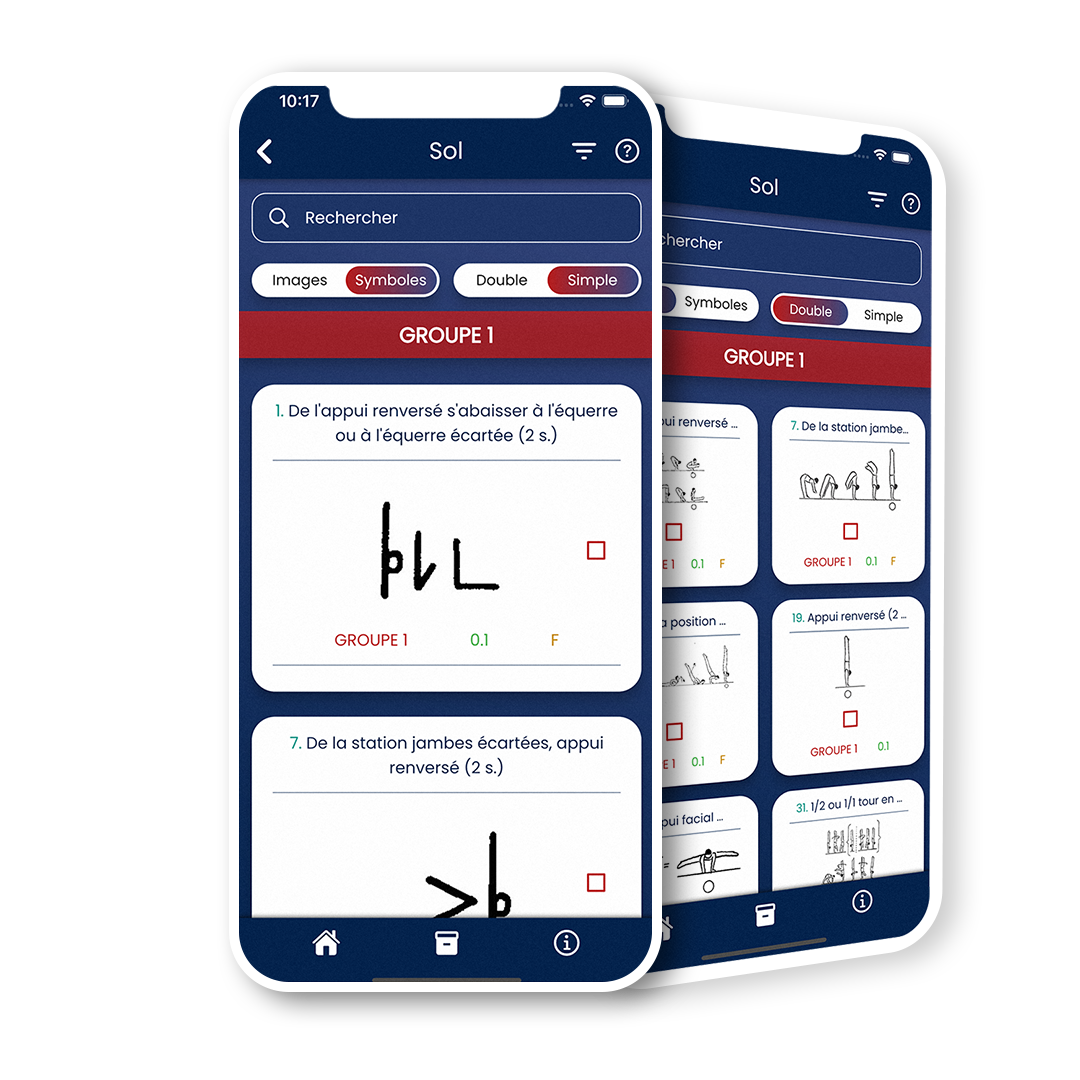 Programmes Imposés et Performance 7-9 ans

Affichage des éléments avec symboles

Affichage des éléments en 2 colonnes

Partage de mouvements, fiches, feuilles de match

Page de statistiques générales

Nouvelles disciplines (trampoline, tumbling… etc)

Evolution constante de l’application
Application HelpGym - Enzo Corradi
V. Liens et contacts
V. Liens et contacts
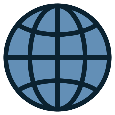 https://helpgym.fr
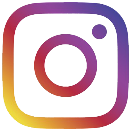 @helpgym_
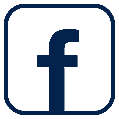 @HelpGymApp
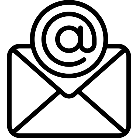 helpgymata@gmail.com
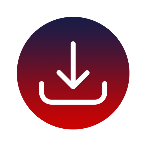 https://helpgym.fr/telechargements
Application HelpGym - Enzo Corradi